Figure 3. Dorsoventral cross-sections through the shell at the point of recurvature of two species of Hoploscaphites ...
J Molluscan Stud, Volume 82, Issue 2, May 2016, Pages 351–355, https://doi.org/10.1093/mollus/eyv067
The content of this slide may be subject to copyright: please see the slide notes for details.
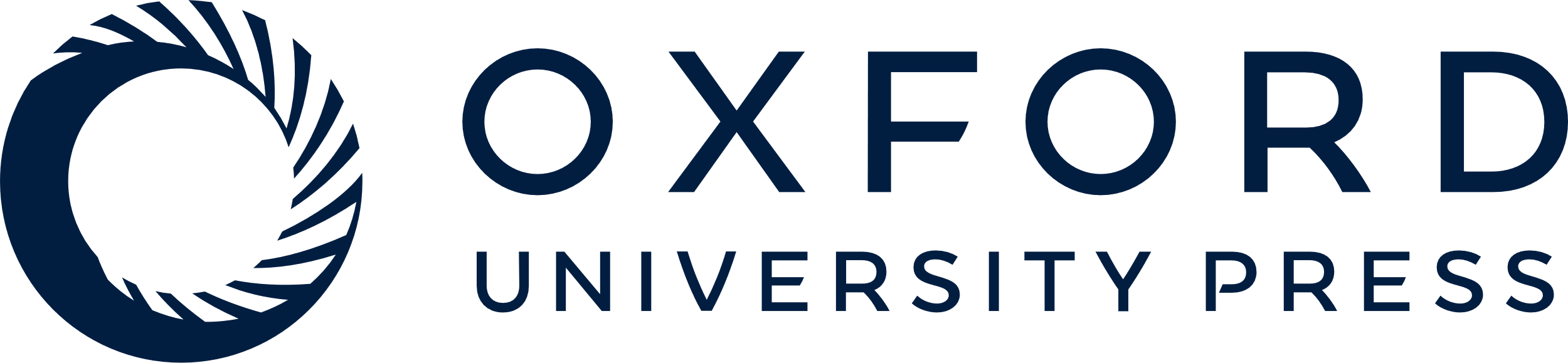 [Speaker Notes: Figure 3. Dorsoventral cross-sections through the shell at the point of recurvature of two species of Hoploscaphites from Upper Cretaceous Pierre Shale, South Dakota (illustrated by Landman et al., 2010). Stippled area represents body chamber. Scale bar = 5 mm. A, B.H. brevis.A. BHI 4248. B. USNM 536254. C, D.H. nodosus. C. USNM 536246. D. AMNH 9520/2.


Unless provided in the caption above, the following copyright applies to the content of this slide: © The Author 2016. Published by Oxford University Press on behalf of The Malacological Society of London, all rights reserved]